Las astas del reno
Las astas son altas.
alto              al-to
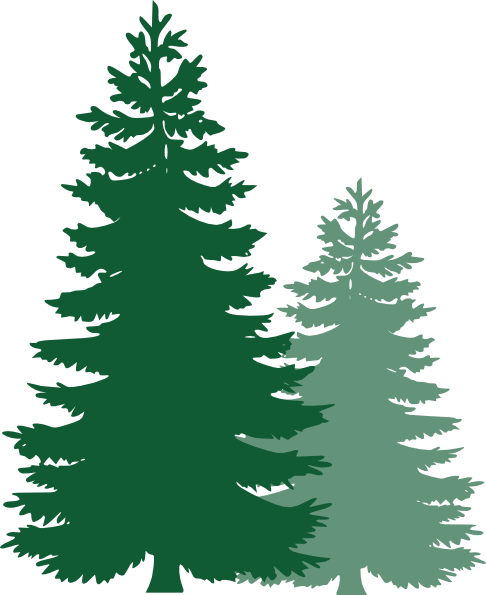 Significa que es más grande de altura.
Un árbol es alto.

¿Es alto un chihuahua?
No, un chihuahua no es alto.
Las astas son altas (plural).
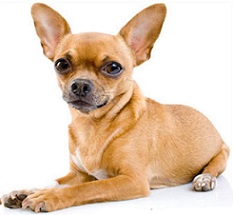 Las astas son anchas.
ancho      an-cho
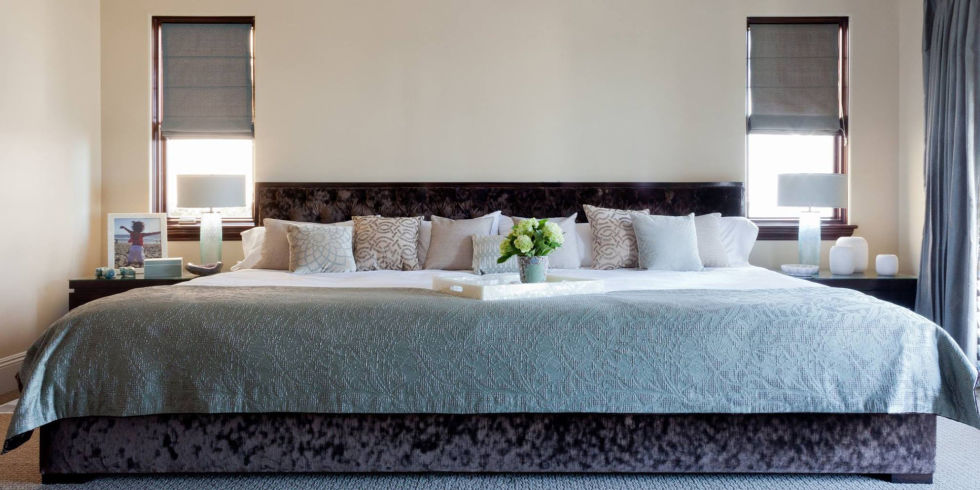 Significa que es amplio. 

La cama es ancha.

¿Te gustaría un coche ancho?
No, no me gustaría un coche ancho.

Las astas son anchas (plural).
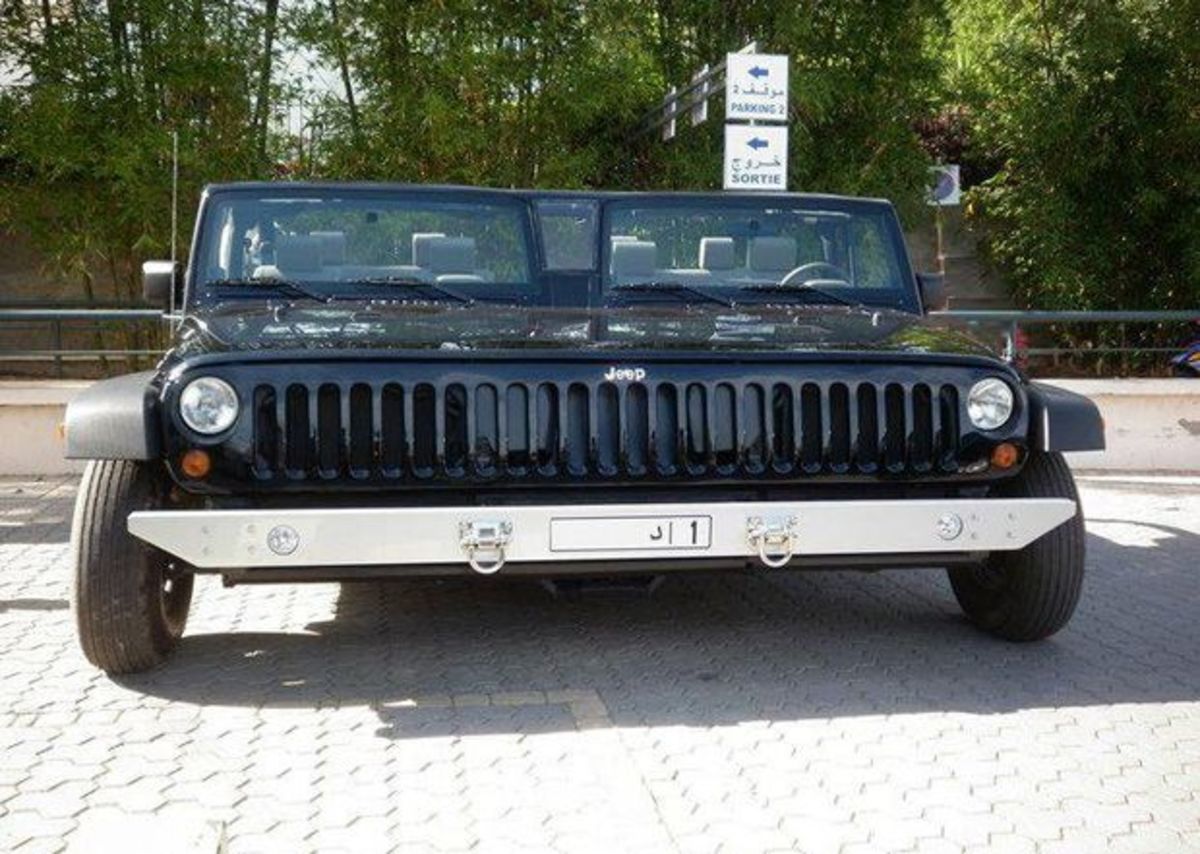 Las astas
son angostas.
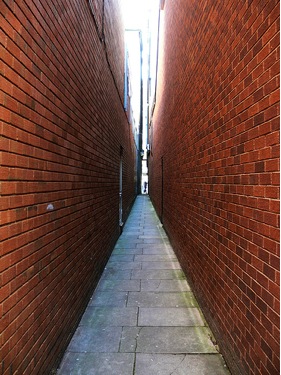 angosto      an-gos-to
Significa que es estrecho. 

El camino es angosto.

¿Usarías una puerta angosta?
No, no esa puerta es demasiada angosta.

Las astas son angostas (plural).
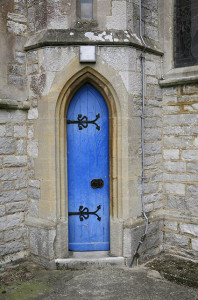 ¿Cómo son las astas?
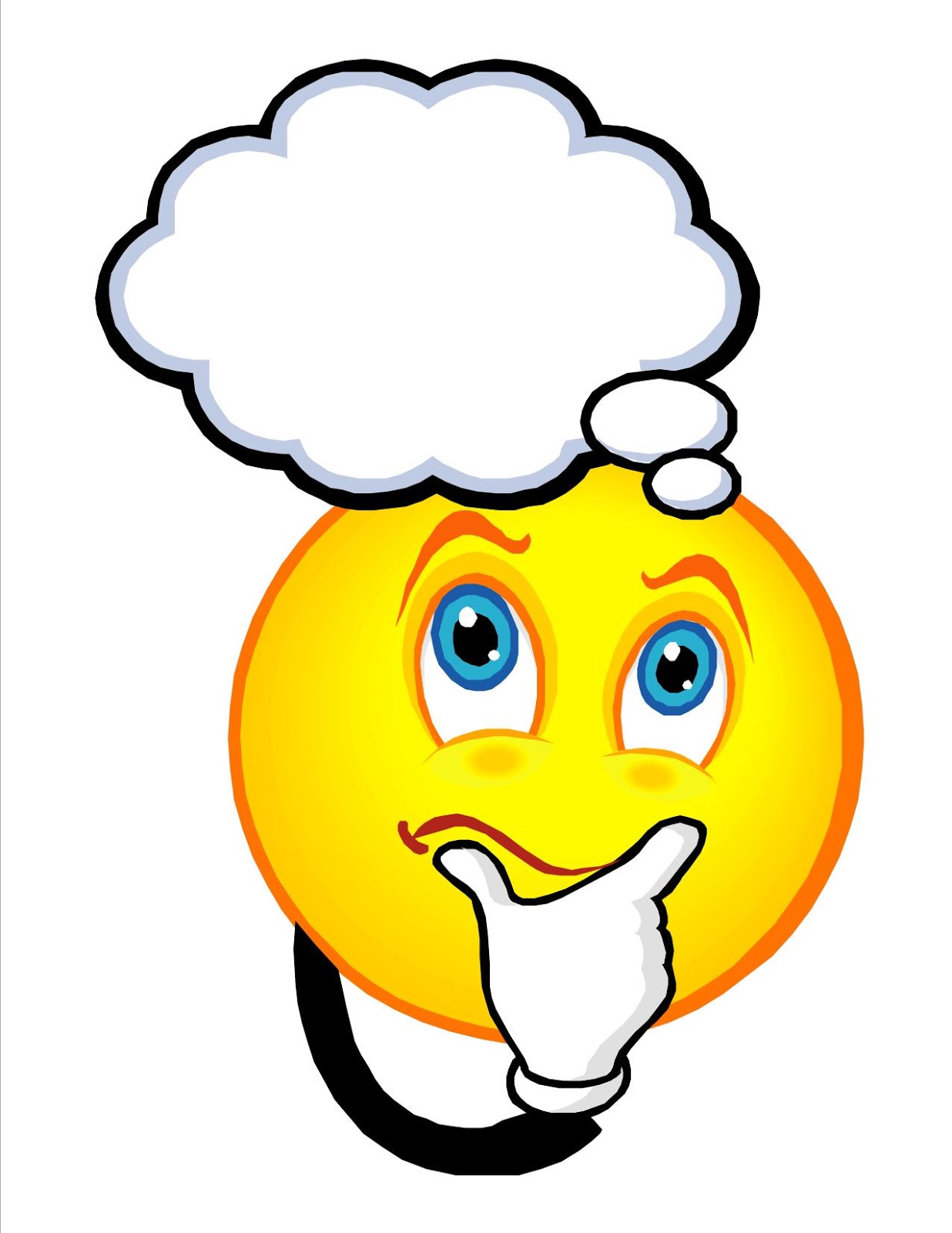 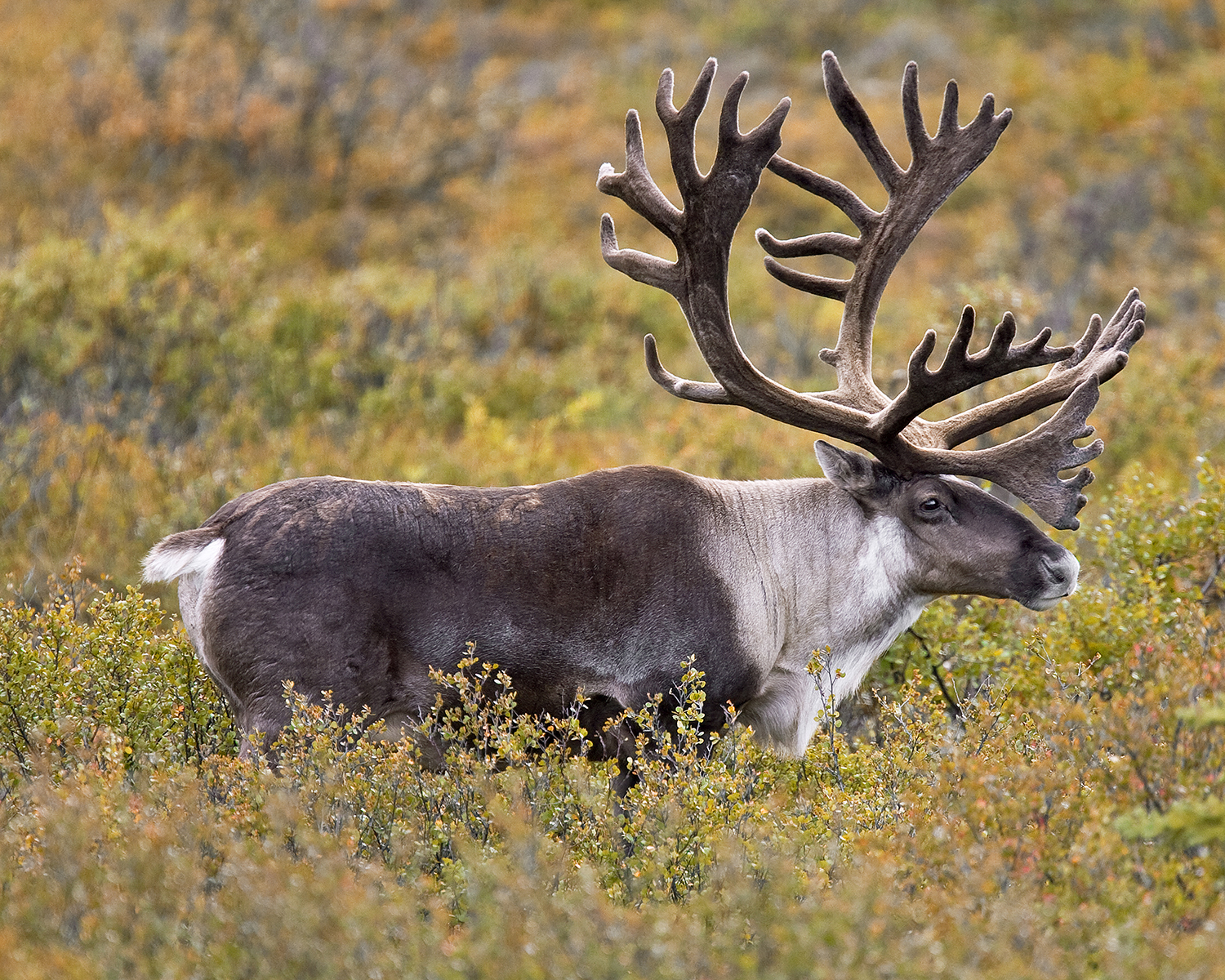 Las astas son  ______.
Image credits
Reindeer https://www.nps.gov/dena/learn/nature/images/Caribou-Profile-August_resize_3.jpg?maxwidth=650&autorotate=false

Tree http://hddfhm.com/images/clipart-free-pine-tree-3.png

Chihuahua https://thetomatos.com/wp-content/uploads/2016/02/free-chihuahua-clipart-2.jpg

Bed http://clv.h-cdn.co/assets/17/48/980x490/landscape-1511972737-12-foot-bed.jpg

Car https://www.maxim.com/.image/t_share/MTM1MTQ1NzEyMzI0NDE2Nzg2/placeholder-title.jpg

Narrow walkway  http://www.geekpreneur.com/wp-content/uploads/2009/04/nichemarketing.jpg

Door http://www.thiscatholicman.com/wp-content/uploads/2013/08/narrowdoor-198x300.jpg